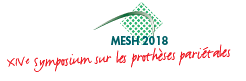 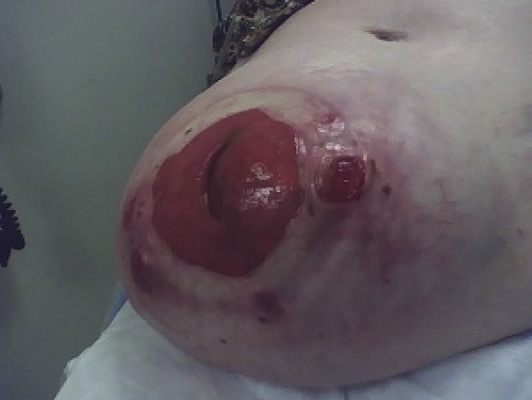 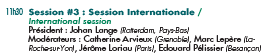 How to repair parastomal hernias: Overview
Y. RENARD
CHU Reims
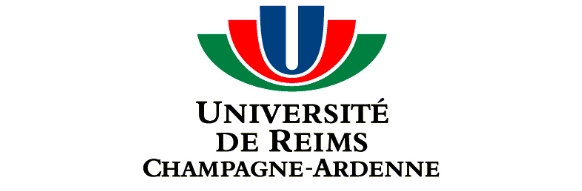 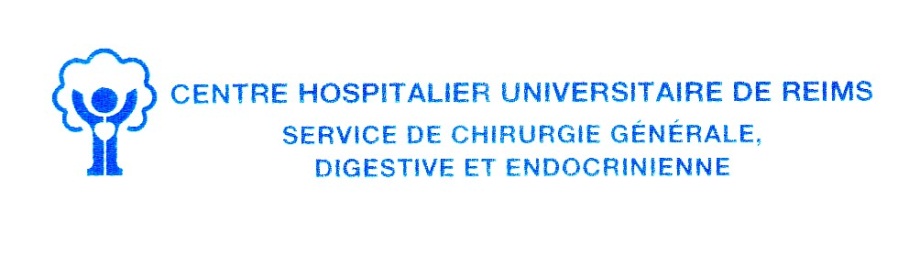 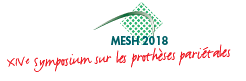 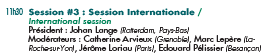 Disclosure of interest
Bard® : consulting
 Hartmann®: consulting
Allergan® : fees
INTRODUCTION
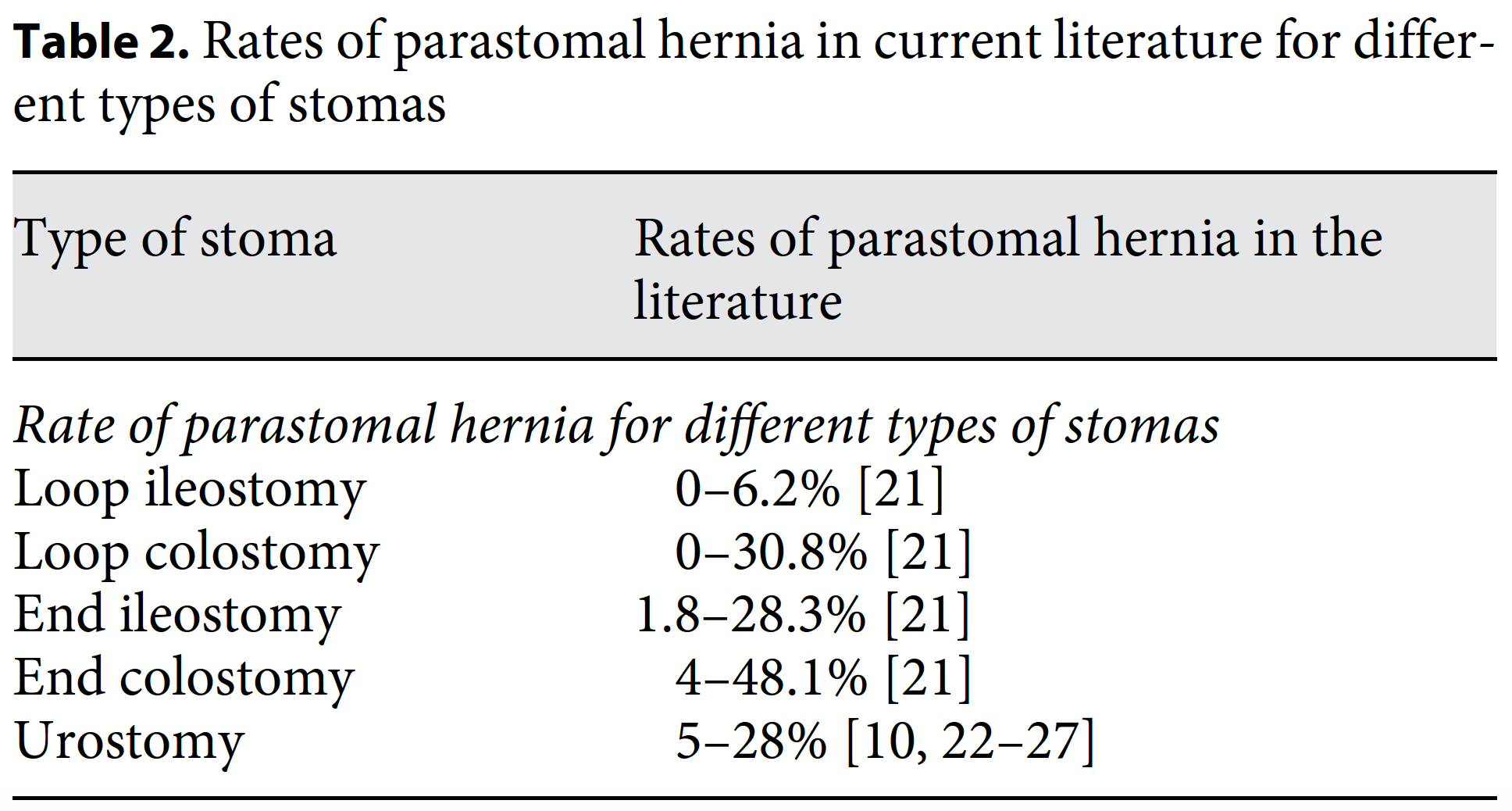 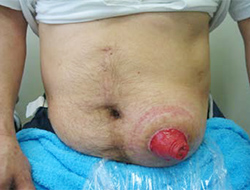 Overall Incidence 11-80%
1-year incidence ≈ 30%-50%
# of ostomates increase by 3% per year
Aquina CT. Dig Surg 2014
Carne PW. Br J Surg 2003
Pilgrim CH. Dis Colon Rectum 2010
Turnbull GB. Ostomy Wound Manage 2003
Moreno-Matias. J Colorectal Dis. 2009
Israelsson LA. Surg Clin North Am. 2008
[Speaker Notes: Underlining the fact that it is an unsolved
NO Repair Algorithm provided

Le traitement des éventrations péristomiales demeure un problème non résolu à ce jour. La littérature concernant leur traitement chirurgical est relativement abondante mais avec des niveaux de preuve faibles pour chacune des techniques étudiées11,12. Les séries disponibles sont presque toujours rétrospectives11, incluent souvent plusieurs techniques sur des groupes hétérogènes en terme d’indication et type de stomie, et aucune étude ne comprend plus de 72 patients8,13.]
INTRODUCTION
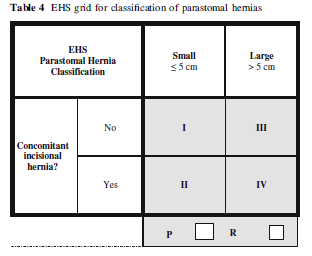 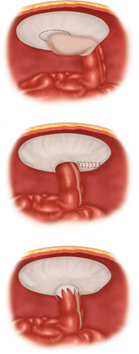 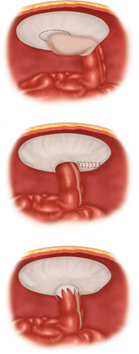 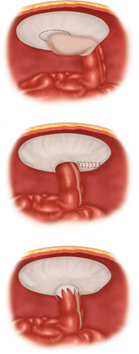 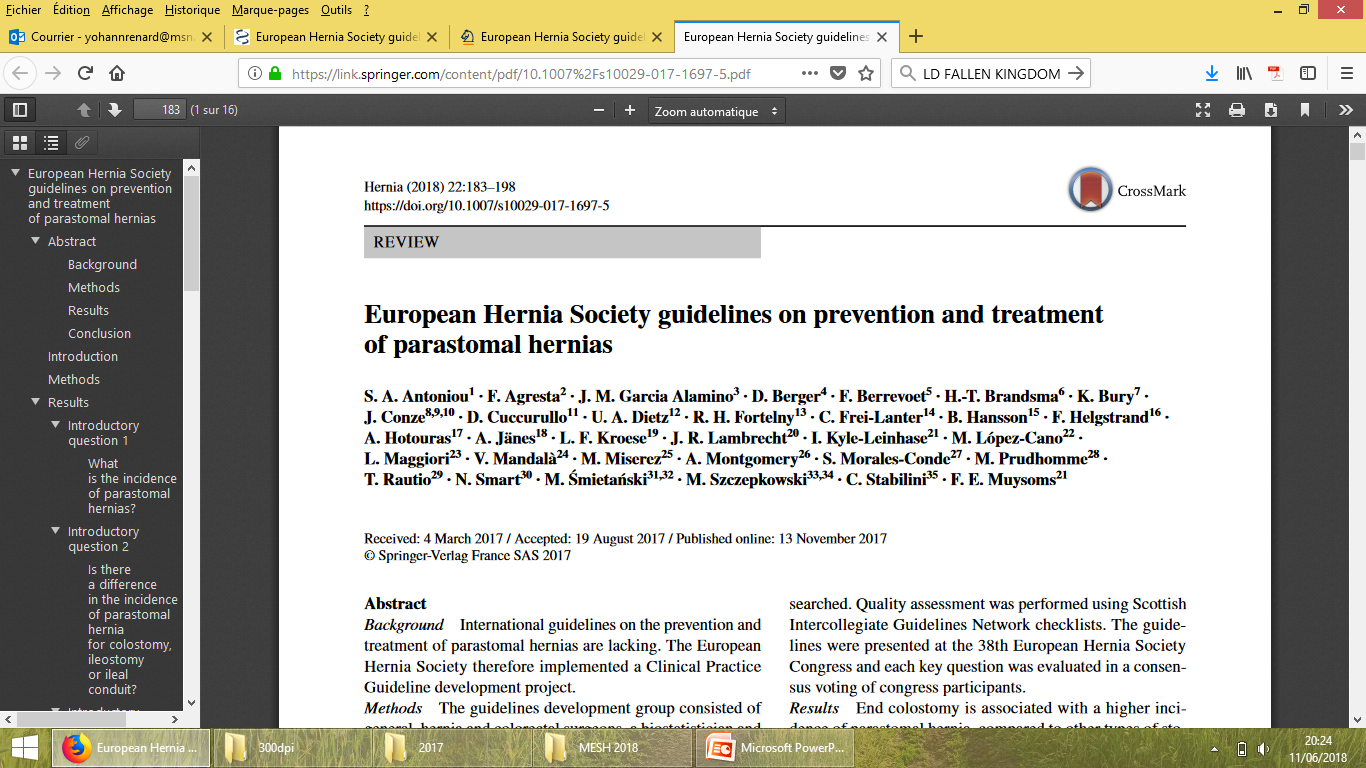 Hernia 2018
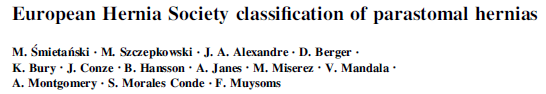 Hernia 2014
“there is no sufficient comparative evidence on specific techniques, open or laparoscopic surgery and specific mesh types”
Moreno-Matias. J Colorectal Dis. 2009
Israelsson LA. Surg Clin North Am. 2008
[Speaker Notes: Underlining the fact that it is an unsolved
NO Repair Algorithm provided

Le traitement des éventrations péristomiales demeure un problème non résolu à ce jour. La littérature concernant leur traitement chirurgical est relativement abondante mais avec des niveaux de preuve faibles pour chacune des techniques étudiées11,12. Les séries disponibles sont presque toujours rétrospectives11, incluent souvent plusieurs techniques sur des groupes hétérogènes en terme d’indication et type de stomie, et aucune étude ne comprend plus de 72 patients8,13.]
PH Repair options
Open repair
Lap. repair
Suture repair
Mesh repair
Relocate stoma
Stoma in situ
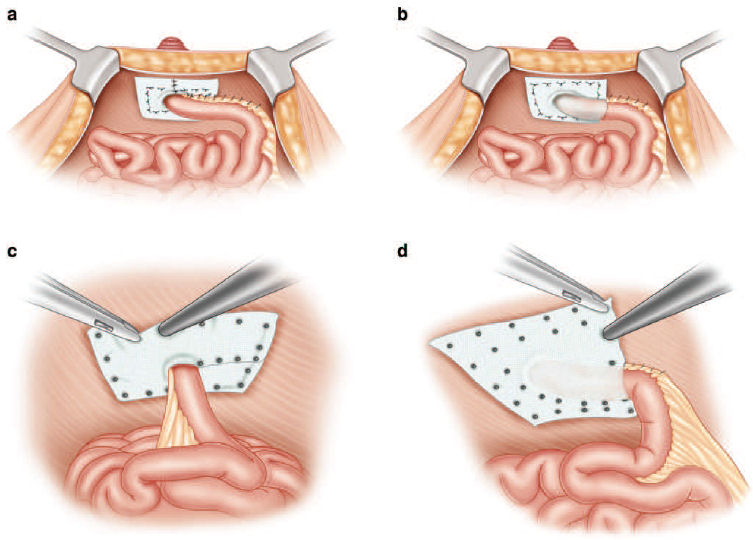 Recurrence rate 70 - 100 %
Morbidity: 20%
SSI: 11.8%
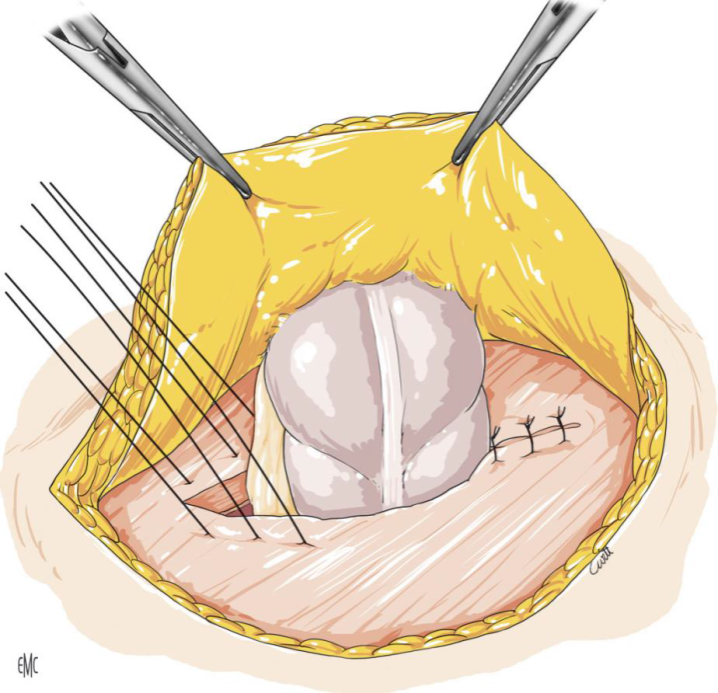 OPEN MESH REPAIR
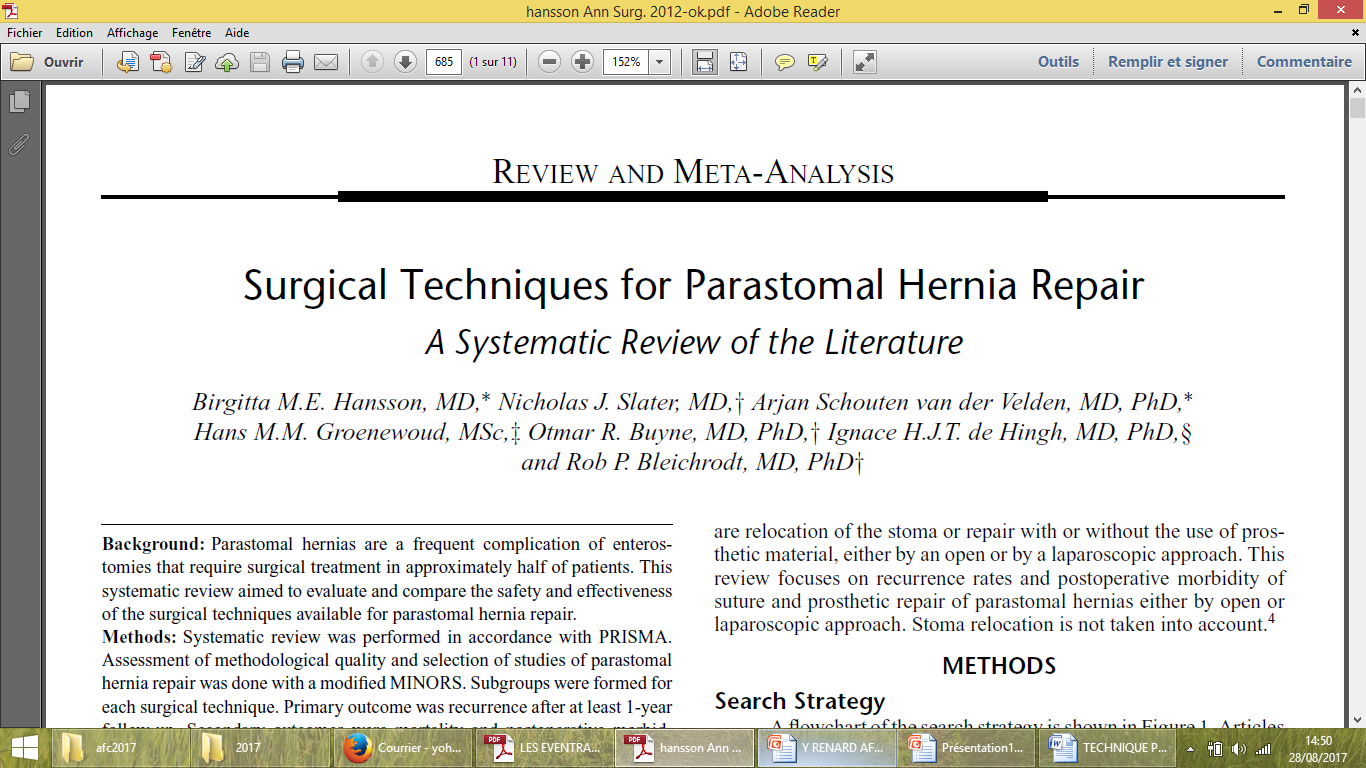 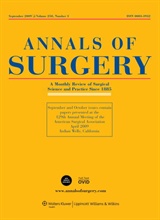 2012
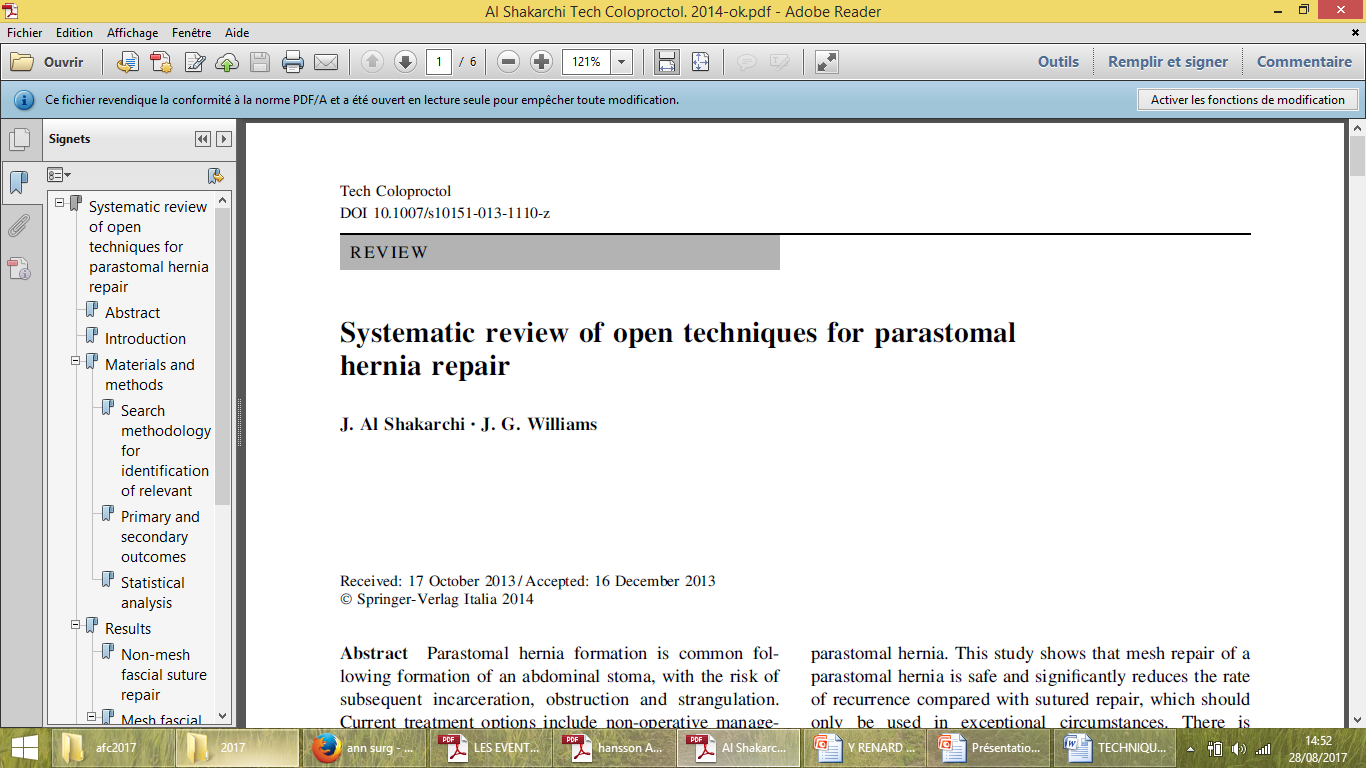 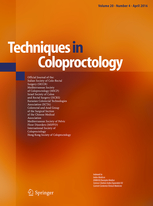 2014
Numerous techniques
• Cases report / retrospective studies
• Few patients included, heterogeneous groups
 No comparative studies = meta-anaylsis
Szczepkowski, VOMT, 2015
Hotouras, CDOJACGBI, 2013
Hansson, Ann Surg, 2012
[Speaker Notes: Le traitement des éventrations péristomiales demeure un problème non résolu à ce jour. La littérature concernant leur traitement chirurgical est relativement abondante mais avec des niveaux de preuve faibles pour chacune des techniques étudiées11,12. Les séries disponibles sont presque toujours rétrospectives11, incluent souvent plusieurs techniques sur des groupes hétérogènes en terme d’indication et type de stomie, et aucune étude ne comprend plus de 72 patients8,13.]
OPEN MESH REPAIR
Local ONLAY mesh
SUBLAY Mesh
Rosin et Bonardi, 1977
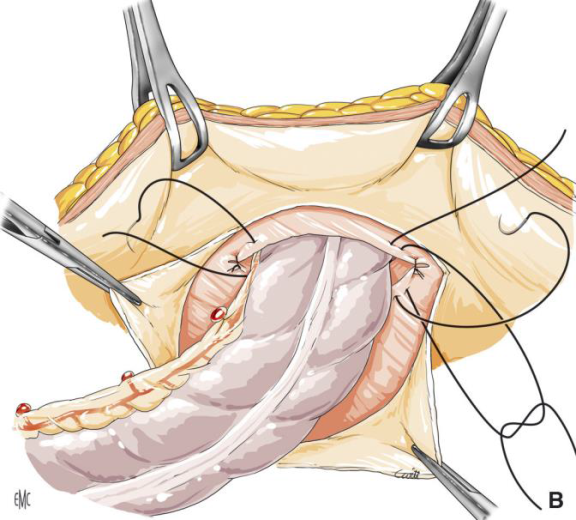 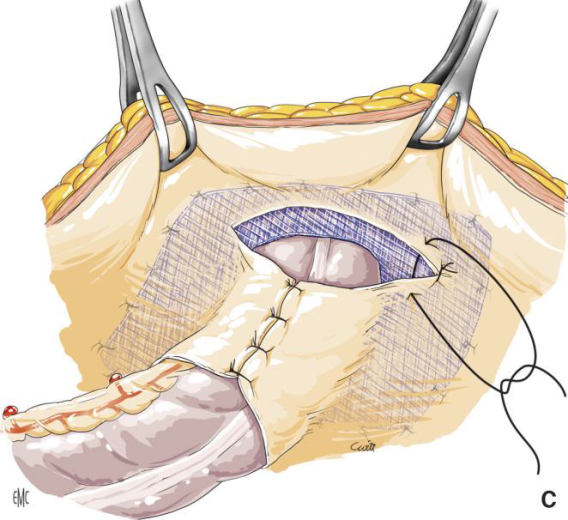 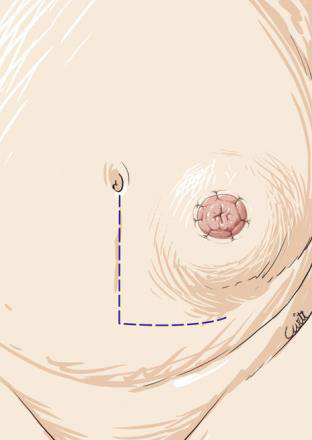 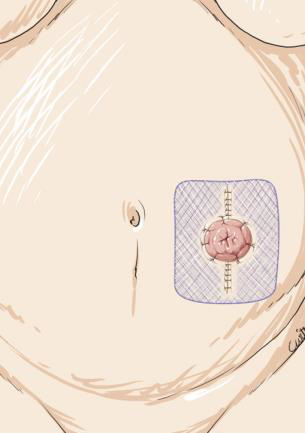 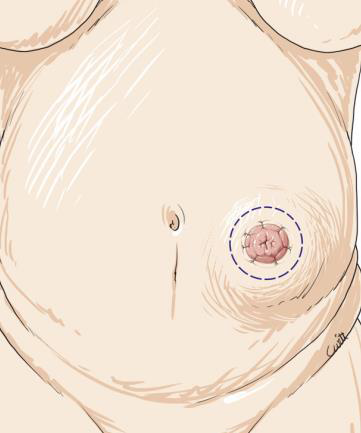 Cuilleret (1990) : median laparotomy
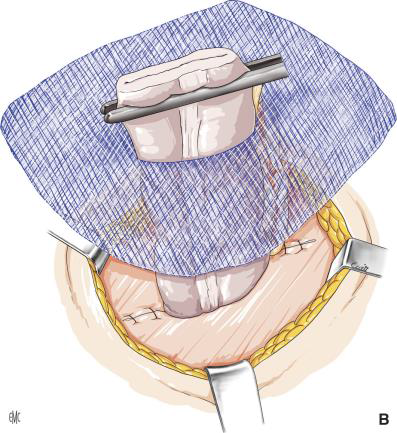 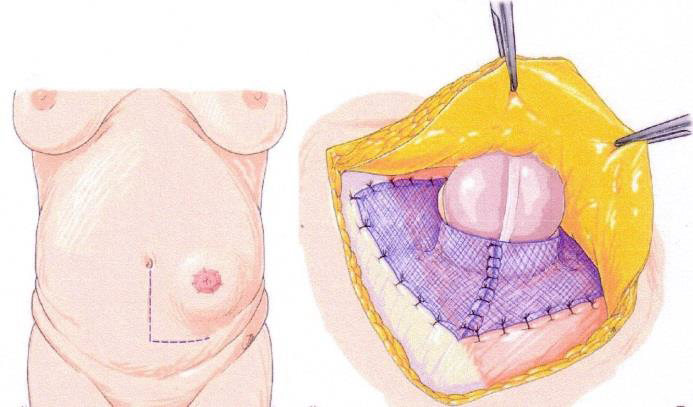 Laparotomy or a parastomal incision
Extraperitoneal routing (Goligher)
4 studies, 76 patients
Morbidity : 3,9% SSI, (0% mesh)
Recurrence 7,9% after 2 years
Slit
Keyhole
The most published (216 patients)
Simple, no median laparotomy
Recurrence rate 14.8 to 26%
Morbidity : 3.8% SSI (1.9% mesh)
Cuilleret, Lyon Chir, 1990
Bafford, Surg Clin North Am, 2013
Goligher, Br J Surg, 1958
[Speaker Notes: We know that mesh repairs technique are npw safe and shold be used, unless specific cases with high risk or in emergency for fragile/sensible/vulnerable old patients]
OPEN MESH REPAIR
SUBLAY Mesh + transposition
Homolateral
Contralateral
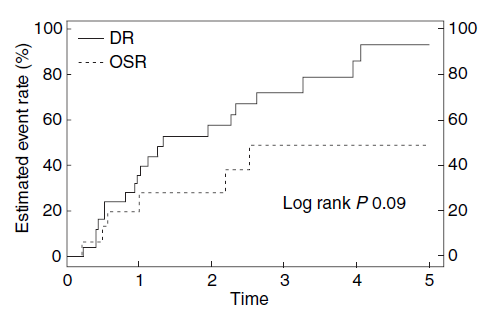 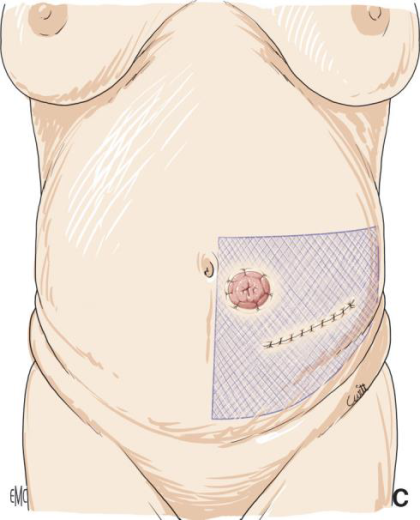 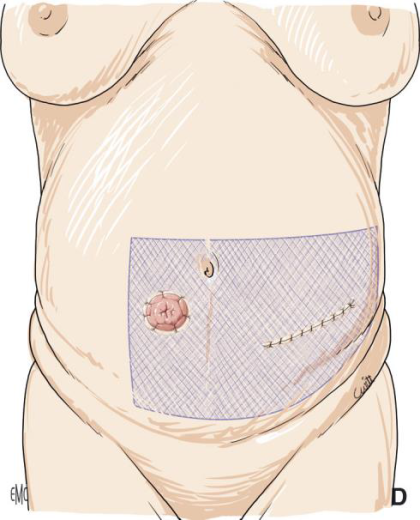 Recurrence rate old site 52% 
Recurrence rate new site 25 to 76% (33%)

 Contralateral transposition
Alexandre, Bouillot, World J Surg, 1993
[Speaker Notes: Stoma relocation may be
necessary for the repair of very large parastomal hernias
because the resultant soft tissue defect that remains after
hernia sac reduction will lead to ill-fitting stoma appliances]
OPEN INTRAPERITONEAL REPAIR
Keyhole
Sugarbaker
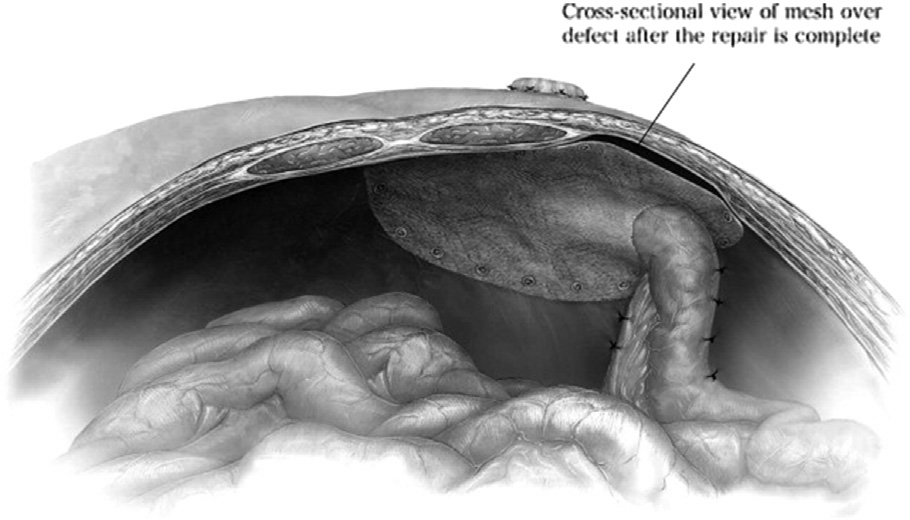 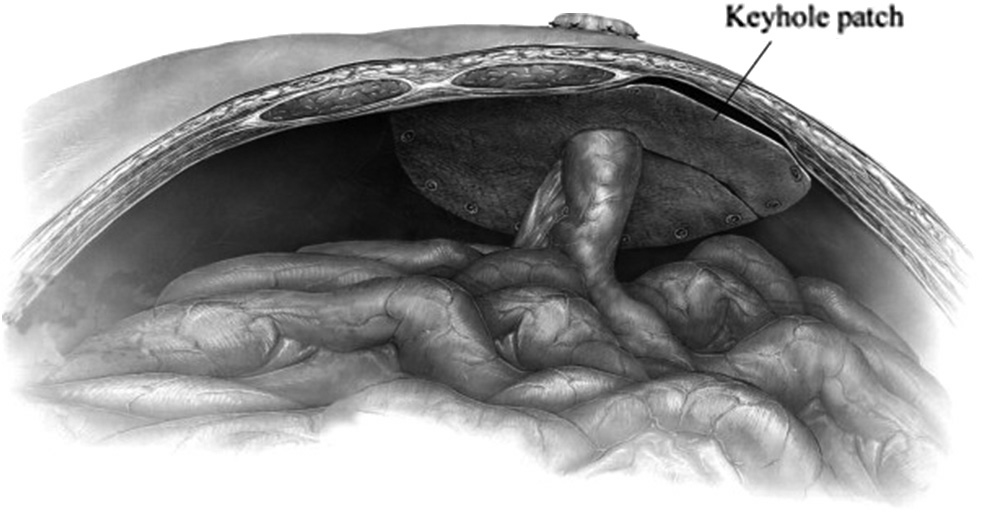 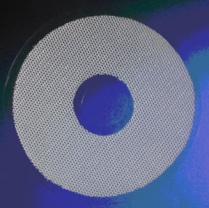 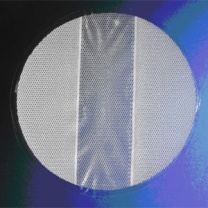 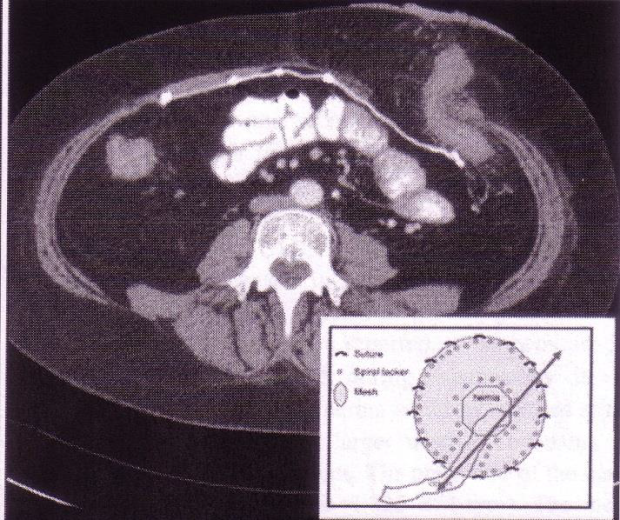 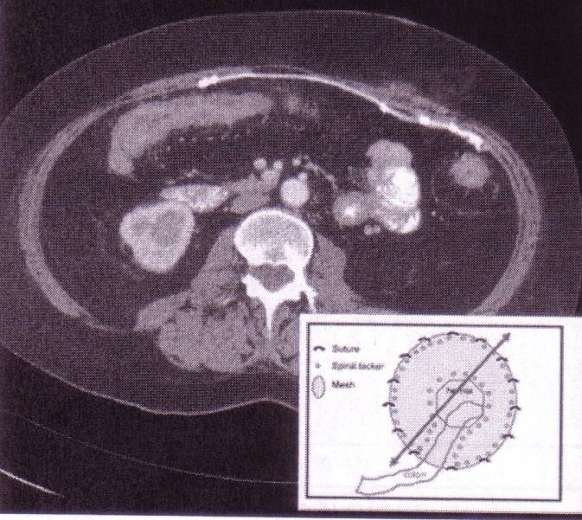 Composite or PTFE
Overlapp > 5 cm
« Trajet en chicane »
7 patients
No recurrence, no complication after 7 y follow-up
Sugarbaker, Ann Surg,1985
RESULTS
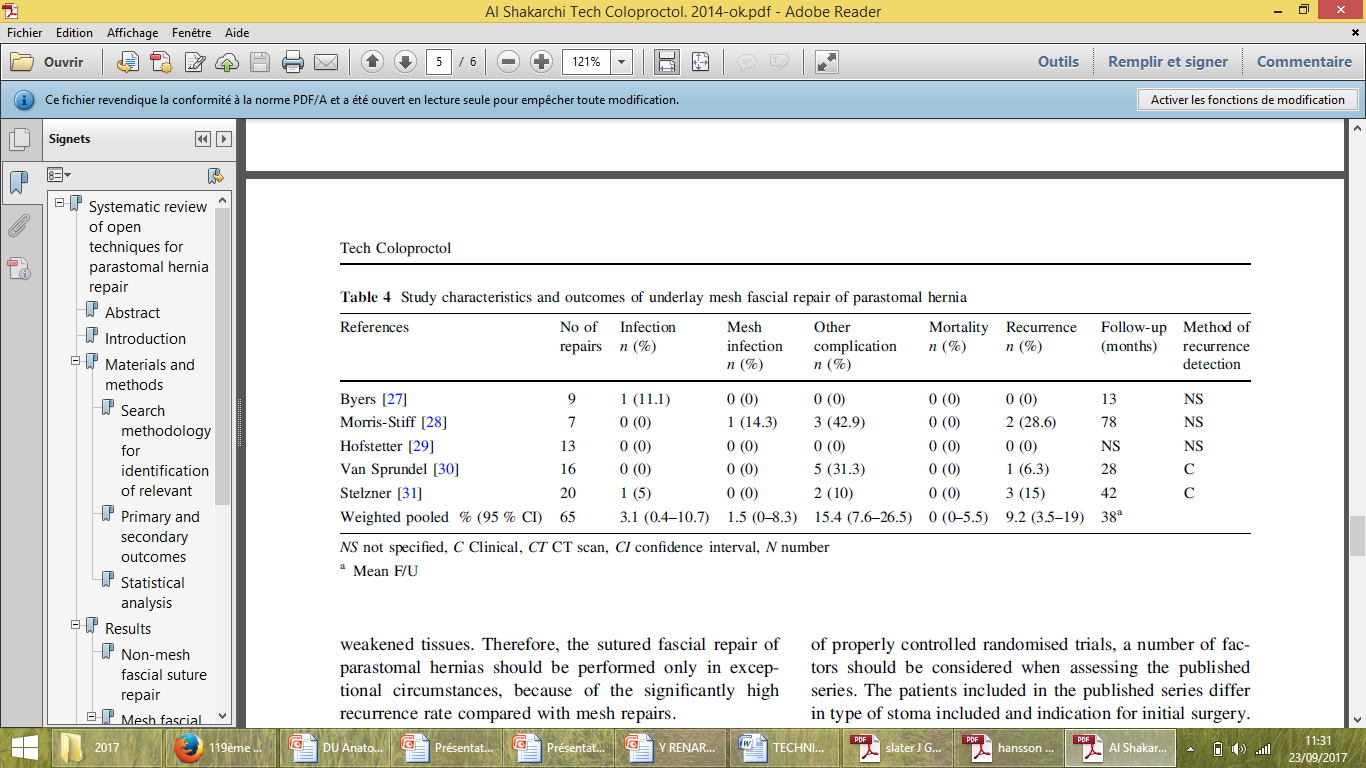 No comparative study between the 2 techniques
No difference between the 2 techniques in meta-analysis
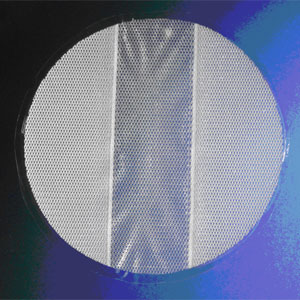 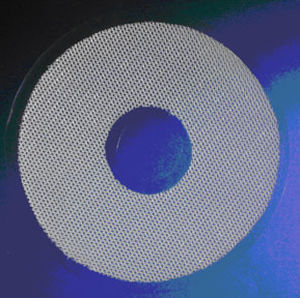 LAPAROSCOPIC REPAIR
Minimally invasive approach
Intraperitoneal placement of mesh
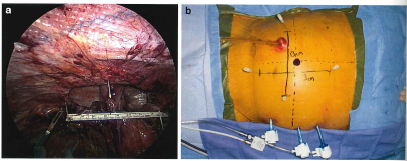 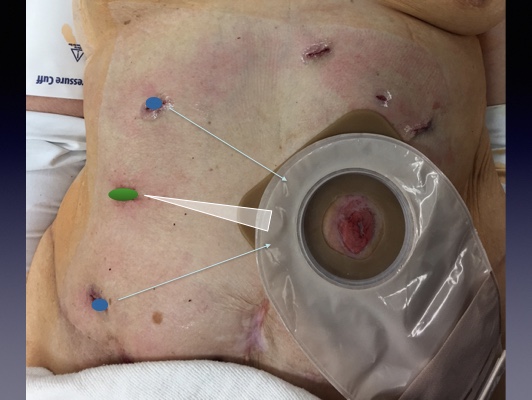 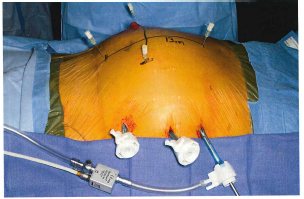 Halabi WJ. Surg Endosc. 2013
[Speaker Notes: Le traitement des éventrations péristomiales demeure un problème non résolu à ce jour. La littérature concernant leur traitement chirurgical est relativement abondante mais avec des niveaux de preuve faibles pour chacune des techniques étudiées11,12. Les séries disponibles sont presque toujours rétrospectives11, incluent souvent plusieurs techniques sur des groupes hétérogènes en terme d’indication et type de stomie, et aucune étude ne comprend plus de 72 patients8,13.]
LAPAROSCOPIC REPAIR
Difference between techniques ?
Difference with open techniques ?
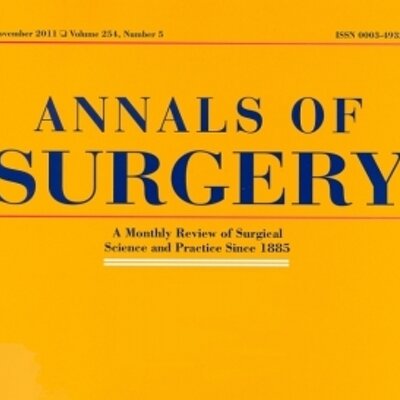 No randomized studies  meta-analysis
2012
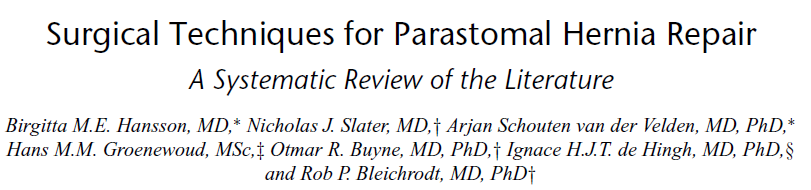 2016
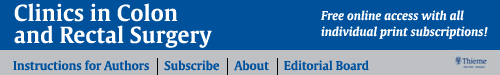 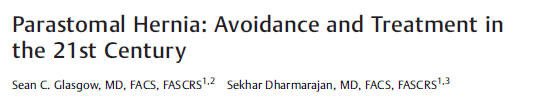 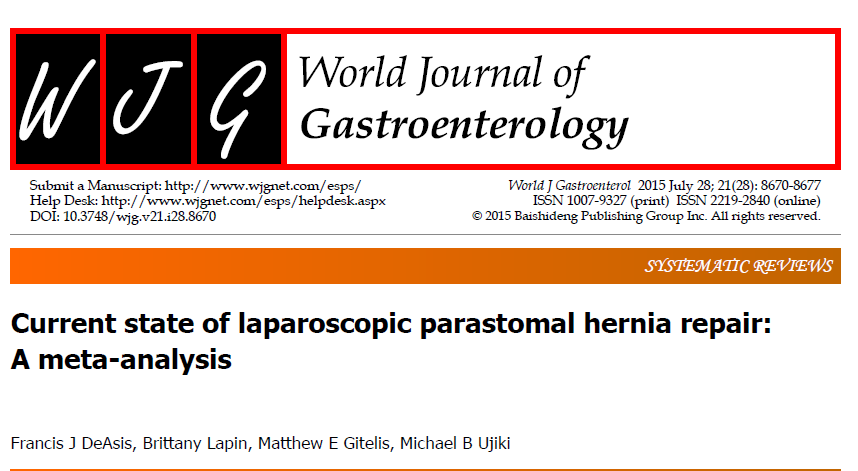 2016
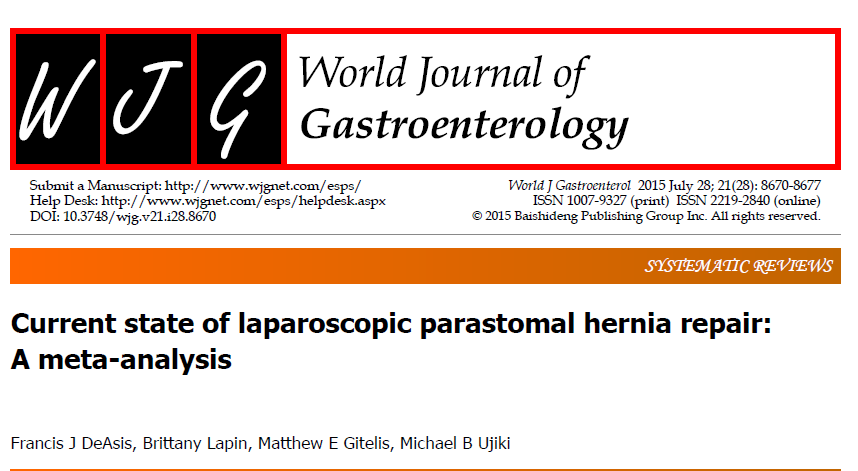 [Speaker Notes: Le traitement des éventrations péristomiales demeure un problème non résolu à ce jour. La littérature concernant leur traitement chirurgical est relativement abondante mais avec des niveaux de preuve faibles pour chacune des techniques étudiées11,12. Les séries disponibles sont presque toujours rétrospectives11, incluent souvent plusieurs techniques sur des groupes hétérogènes en terme d’indication et type de stomie, et aucune étude ne comprend plus de 72 patients8,13.]
LAPAROSCOPIC REPAIR
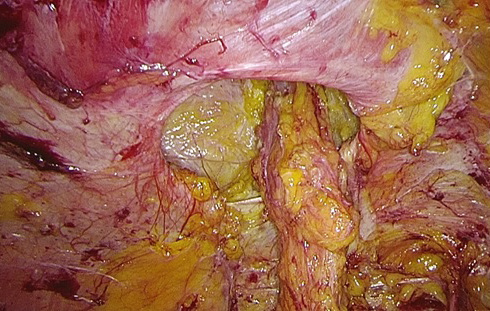 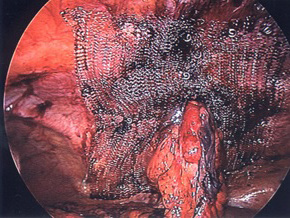 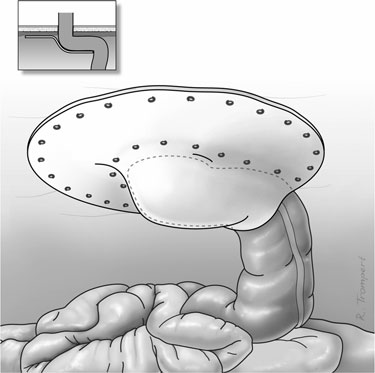 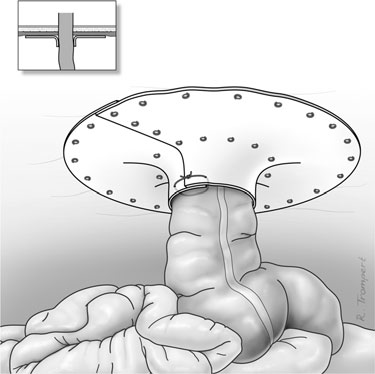 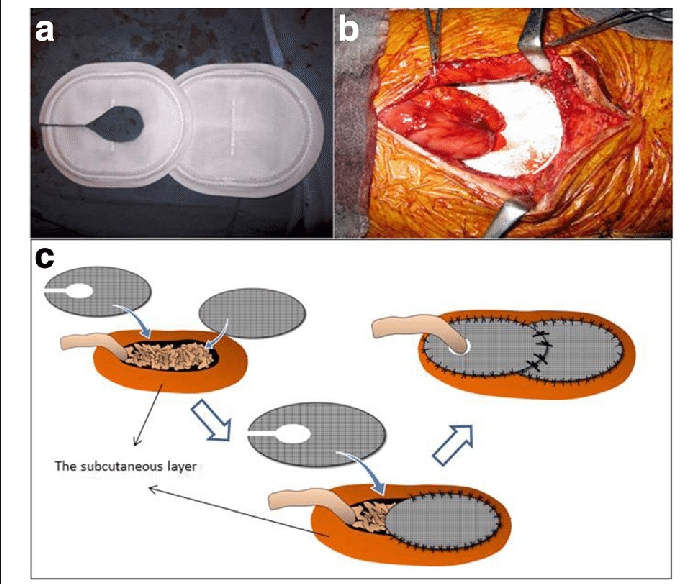 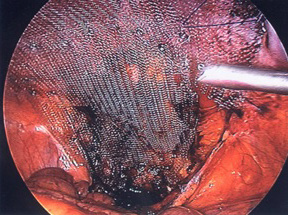 Slit mesh placed around the bowel loop
Mesh covers the bowel and the defect
Keyhole
Sugarbaker
Sandwich
[Speaker Notes: Le traitement des éventrations péristomiales demeure un problème non résolu à ce jour. La littérature concernant leur traitement chirurgical est relativement abondante mais avec des niveaux de preuve faibles pour chacune des techniques étudiées11,12. Les séries disponibles sont presque toujours rétrospectives11, incluent souvent plusieurs techniques sur des groupes hétérogènes en terme d’indication et type de stomie, et aucune étude ne comprend plus de 72 patients8,13.]
LAPAROSCOPIC REPAIR
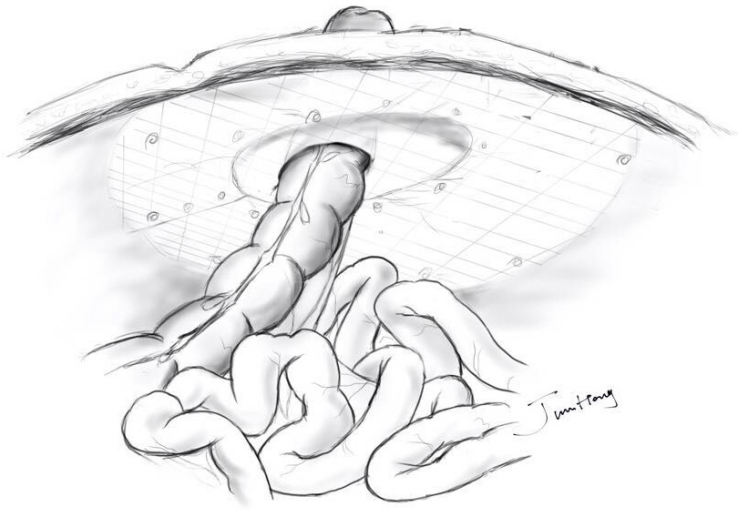 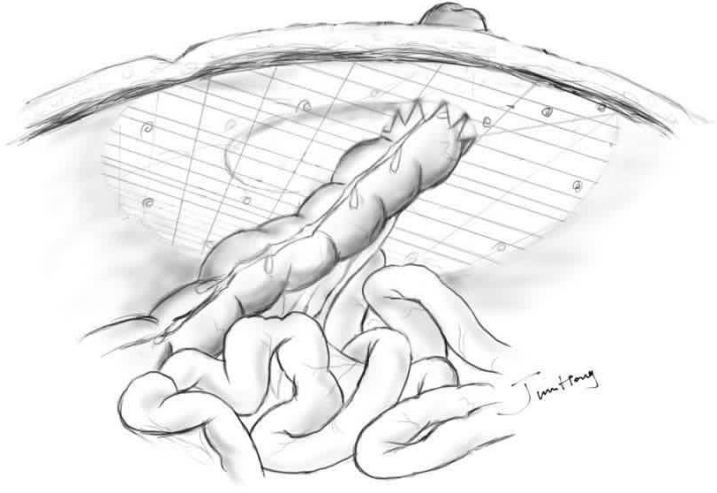 Keyhole
231 patients
27.9% recurrence rate
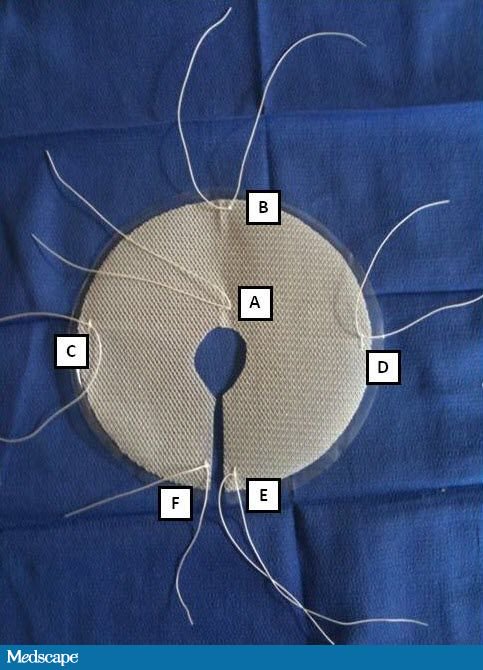 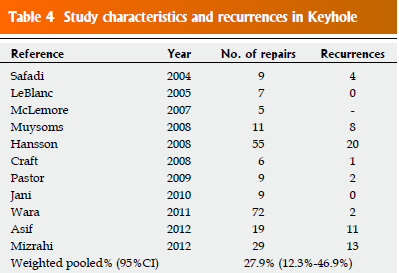 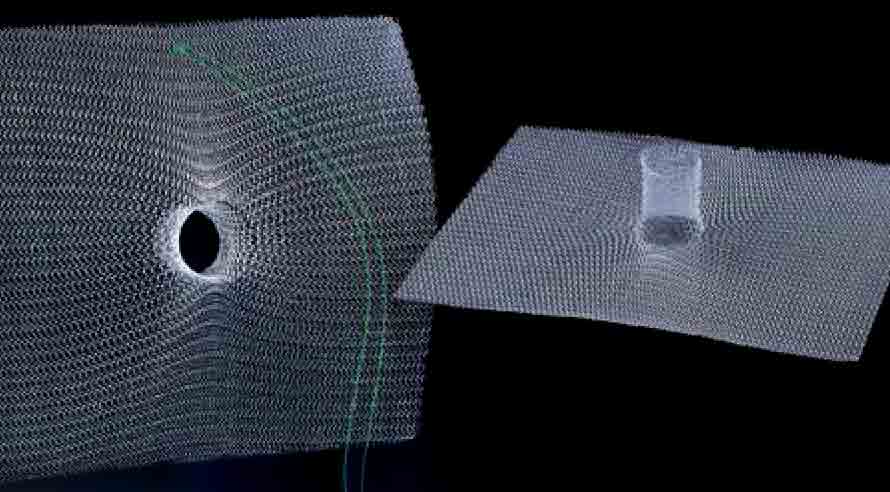 Post-operative morbidity cannot be evaluated
FJ DeAsis. World J Gastroenterol. 2015
[Speaker Notes: Le traitement des éventrations péristomiales demeure un problème non résolu à ce jour. La littérature concernant leur traitement chirurgical est relativement abondante mais avec des niveaux de preuve faibles pour chacune des techniques étudiées11,12. Les séries disponibles sont presque toujours rétrospectives11, incluent souvent plusieurs techniques sur des groupes hétérogènes en terme d’indication et type de stomie, et aucune étude ne comprend plus de 72 patients8,13.]
LAPAROSCOPIC REPAIR
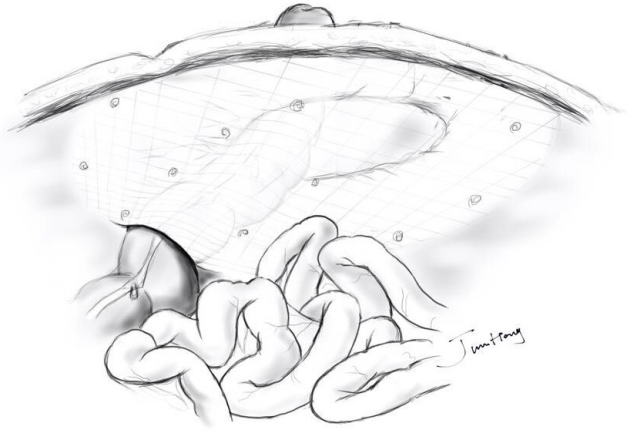 SUGARBAKER
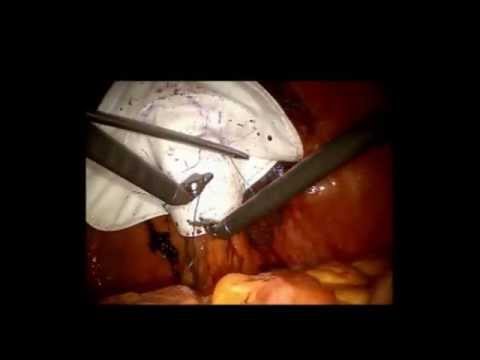 191 patients
10.2 % recurrence rate
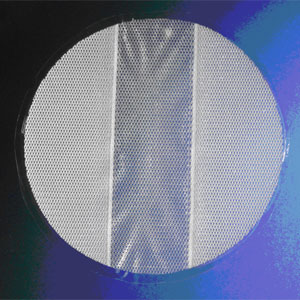 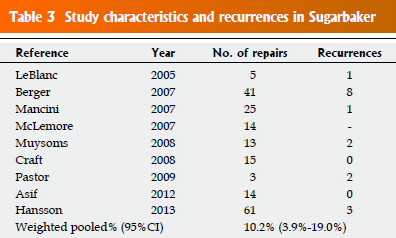 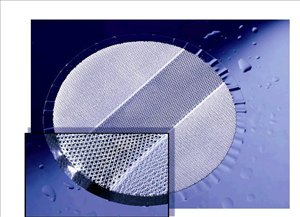 Post-operative morbidity cannot be evaluated
FJ DeAsis. World J Gastroenterol. 2015
[Speaker Notes: Le traitement des éventrations péristomiales demeure un problème non résolu à ce jour. La littérature concernant leur traitement chirurgical est relativement abondante mais avec des niveaux de preuve faibles pour chacune des techniques étudiées11,12. Les séries disponibles sont presque toujours rétrospectives11, incluent souvent plusieurs techniques sur des groupes hétérogènes en terme d’indication et type de stomie, et aucune étude ne comprend plus de 72 patients8,13.]
LAPAROSCOPIC REPAIR
Keyhole vs sugarbaker
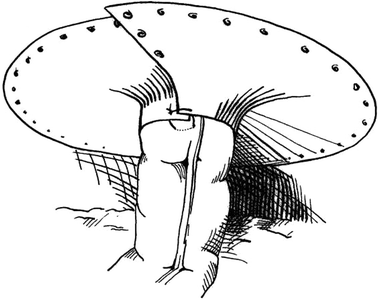 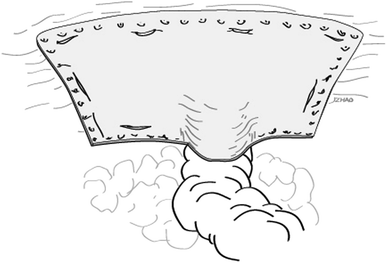 27.9
Sugarbaker: significantly lower recurrence rate
(OR 2.3, 95% CI 1.2–4.6; P = 0.016)
10.2
No other differences proved (SSI, mesh infection, morbidity)
Overall rate 3.8%
Overall rate 25%
Overall rate 1.7 to 2.3%
No differences with open techniques proved
WHAT MESH ?
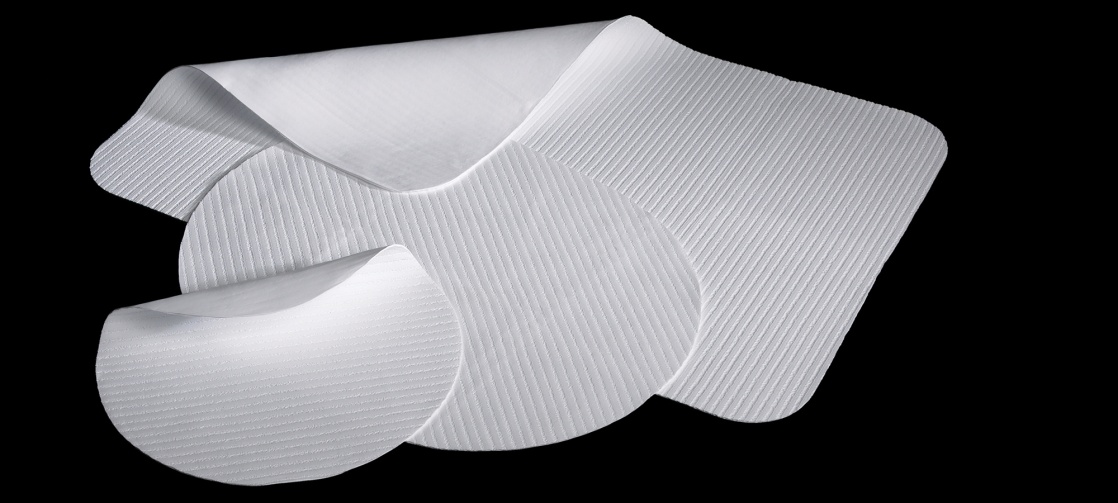 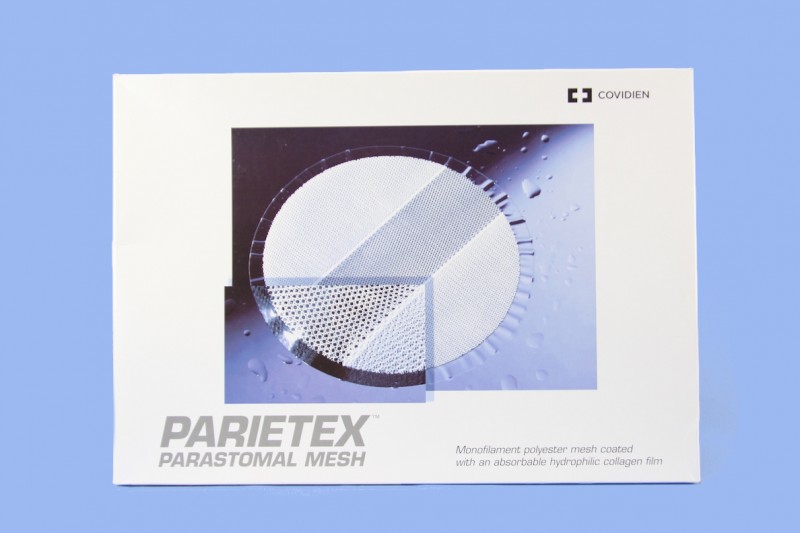 Composite part
Incorporation
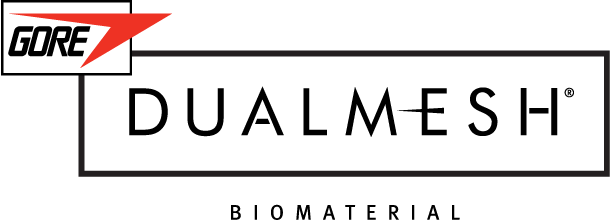 PTFE
Polyester + collagen
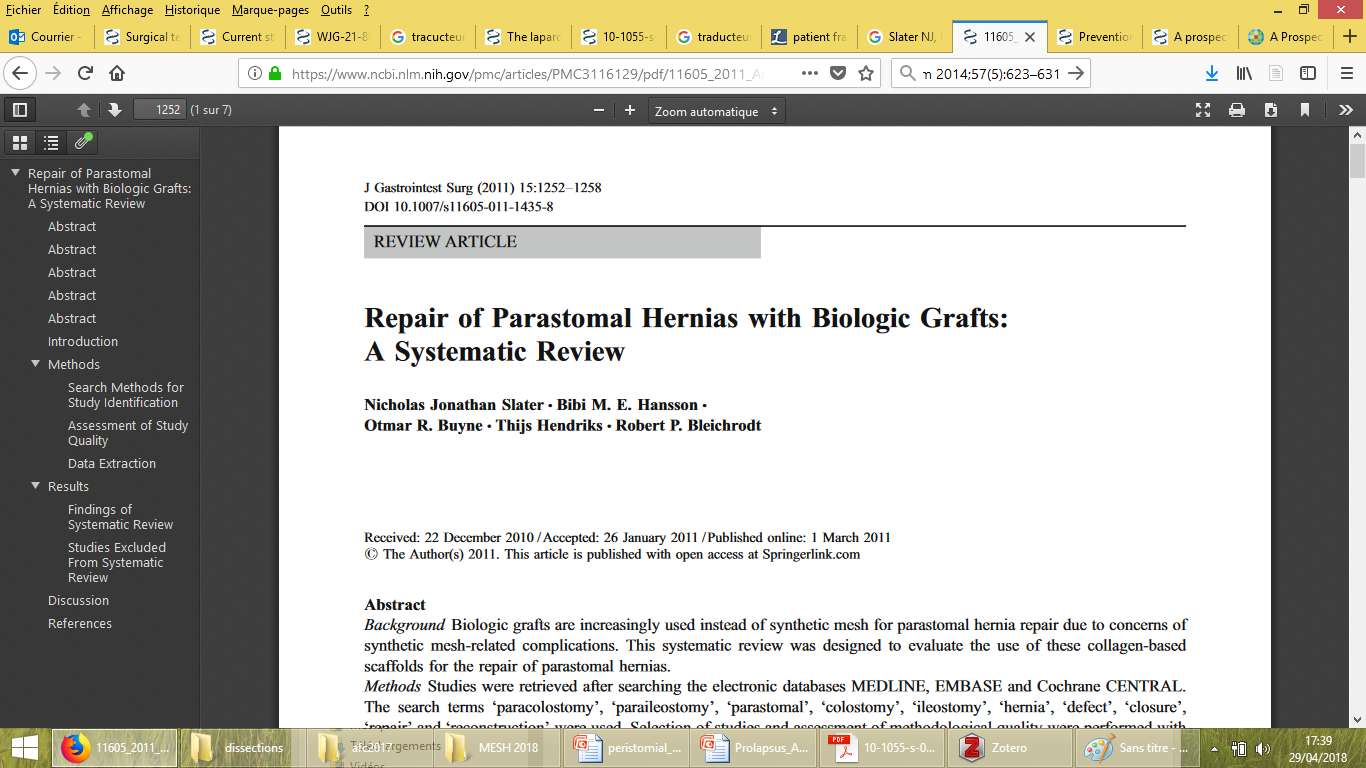 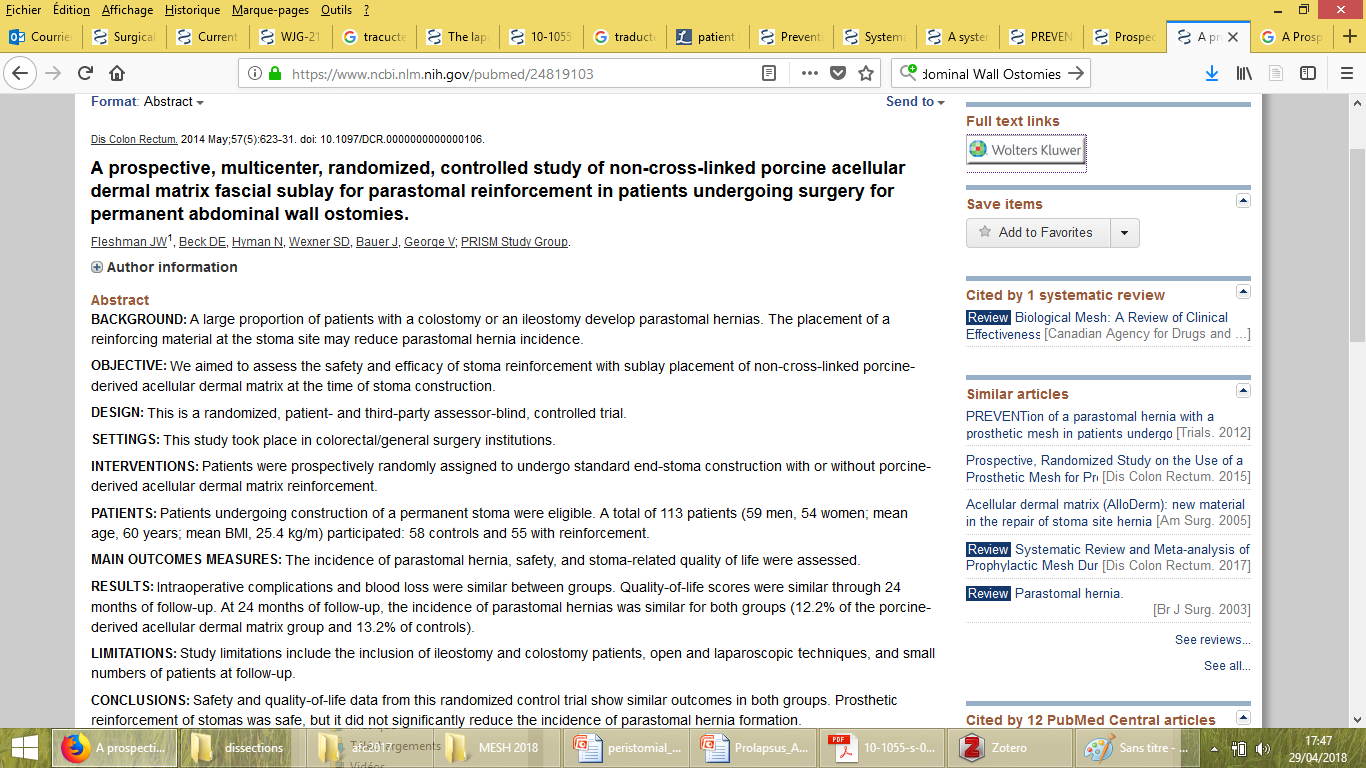 PRISM (Parastomal Reinforcement with Strattice) study
Similar rates of recurrence and complications
And more expensive
TAKE HOME MESSAGES
%
Mesh repair should be used (strong recommendation)
	Mesh infection rates 2-3% 
	Overall SSI 4% (< suture repair)
Proved laparoscopic advantages :  - Shorter operative times
			           - Shorter length of hospital stay
			           - Better short-term outcomes
Laparoscopic = open : 	- recurrence rate
			- SSI and Mesh infection rate
			- Morbidity rates
Laparoscopic:  Sugarbaker > keyhole (for recurrence rate)
	Nothing else proved
very low level of evidence, weak recommendation
Aquina CT et al. Dig Surg 2014;31:366-76
[Speaker Notes: littérature ne permet pas de conclusion pas de série comparative
Bcq de prothèes, plein de façons de la mettre]
TAKE HOME MESSAGES
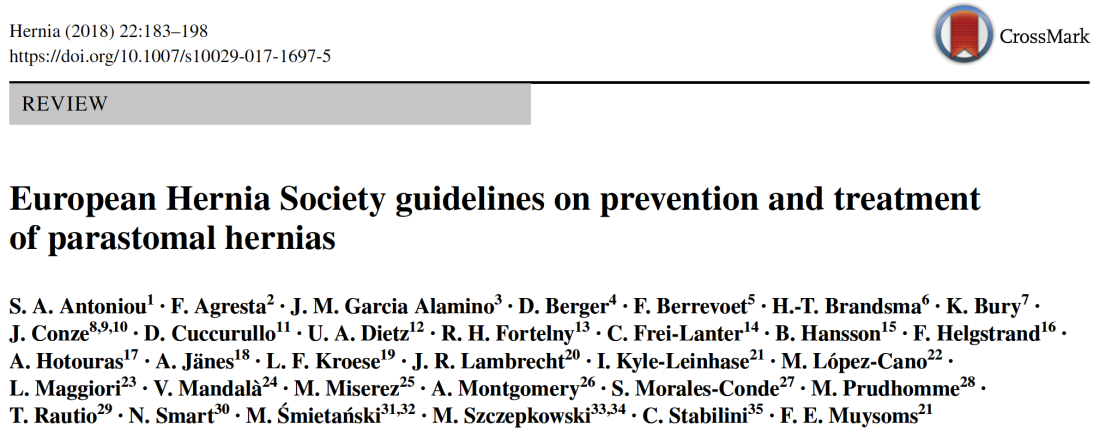 Disappointing results….
No sufficient comparative evidence
No recommendations in favor open or laparoscopic
DeAsis. World J Gastroenterol. 2015
Glasgow. Clin Colon Rectal Surg. 2016
Halabi. Surg Endosc. 2013
Hansson. Ann Surg. 2012
Yang. Ann Transl Med. 2017
Hendren. Dis Colon Rectum. 2015
[Speaker Notes: littérature ne permet pas de conclusion pas de série comparative
Bcq de prothèes, plein de façons de la mettre]
NEW PROCEDURES ?
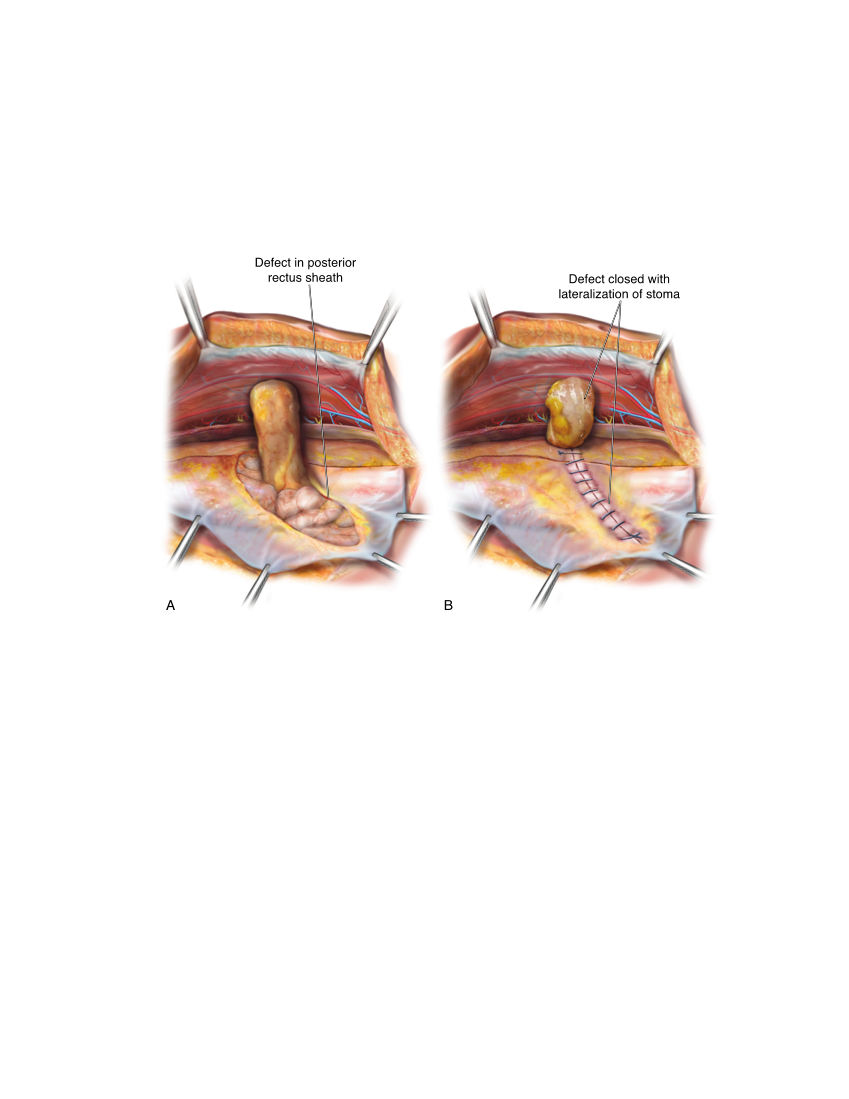 Pauli parastomal hernia repair
PPHR, Lap-PPHR, R-PPHR
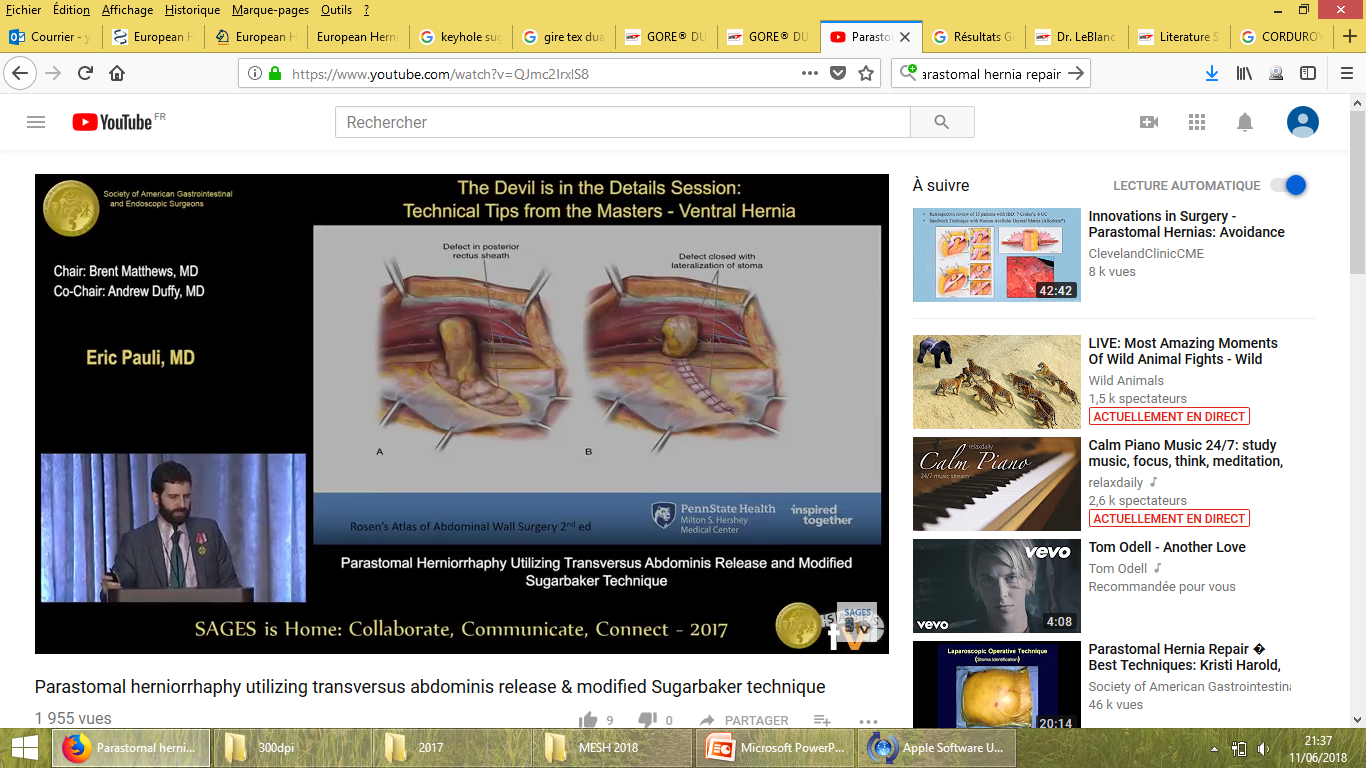 18 procedures
2 recurrences (11%)
1 y follow-up
ABSTENTION
Danish register1 : 174 repairs in 4 years
 American register2 : 311 repairs in 4 years
PREVENTION
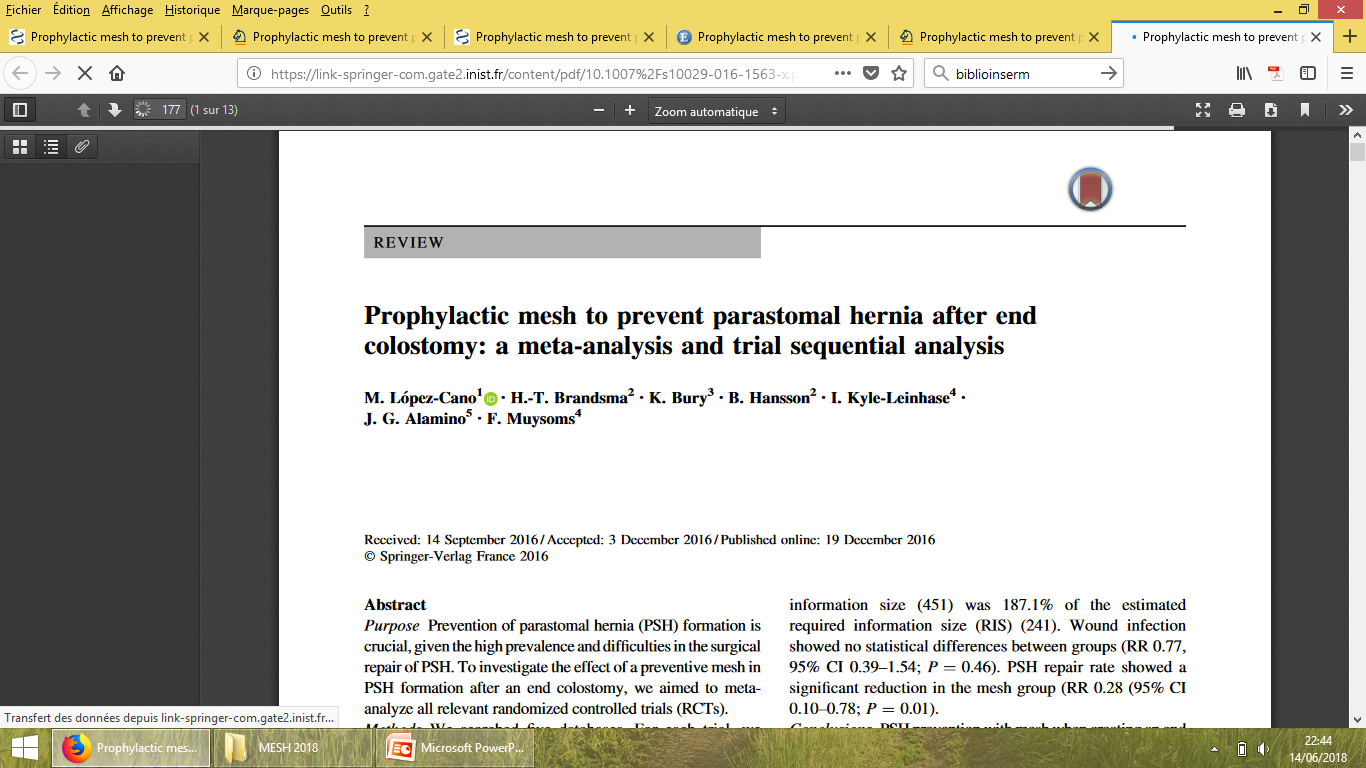 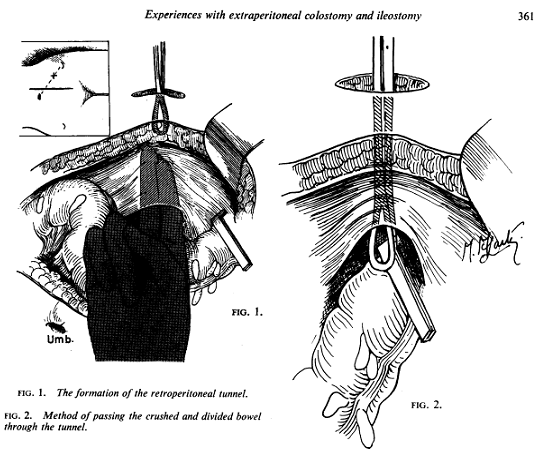 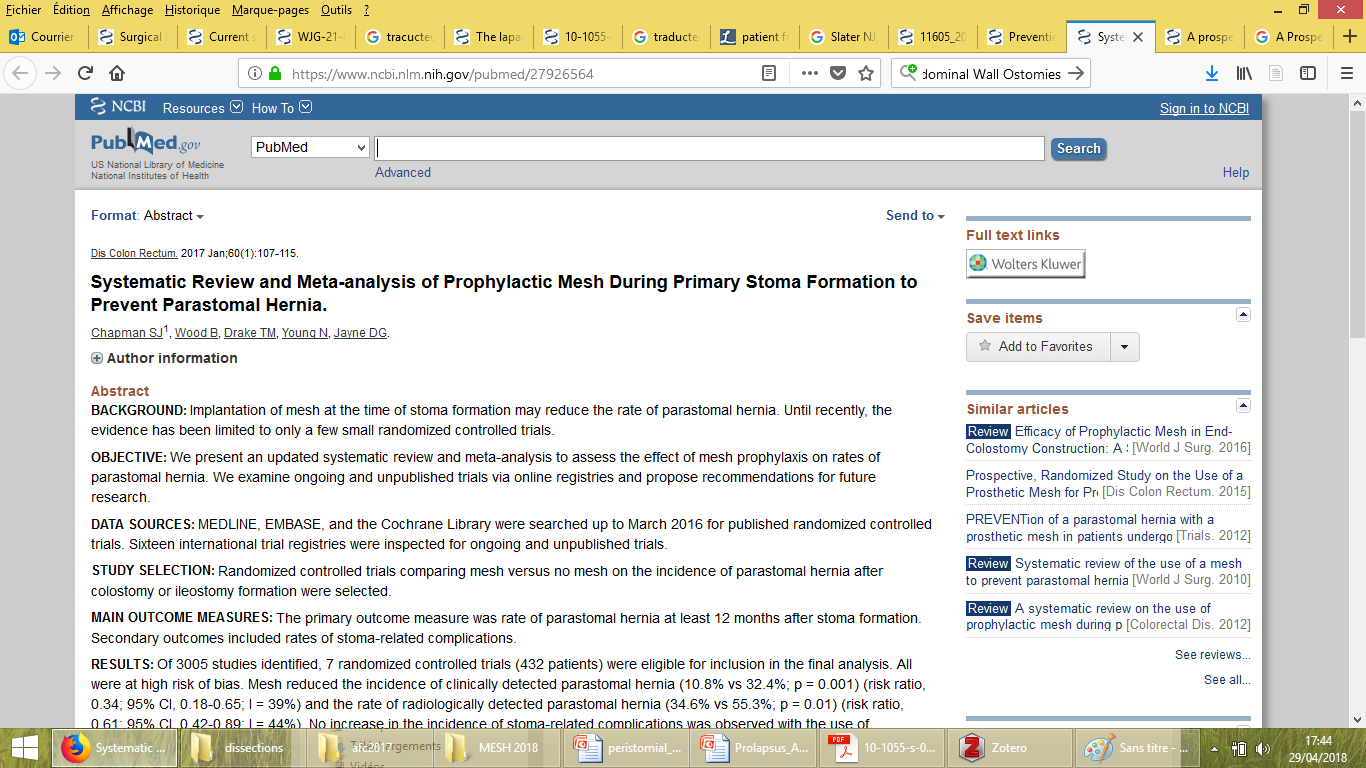 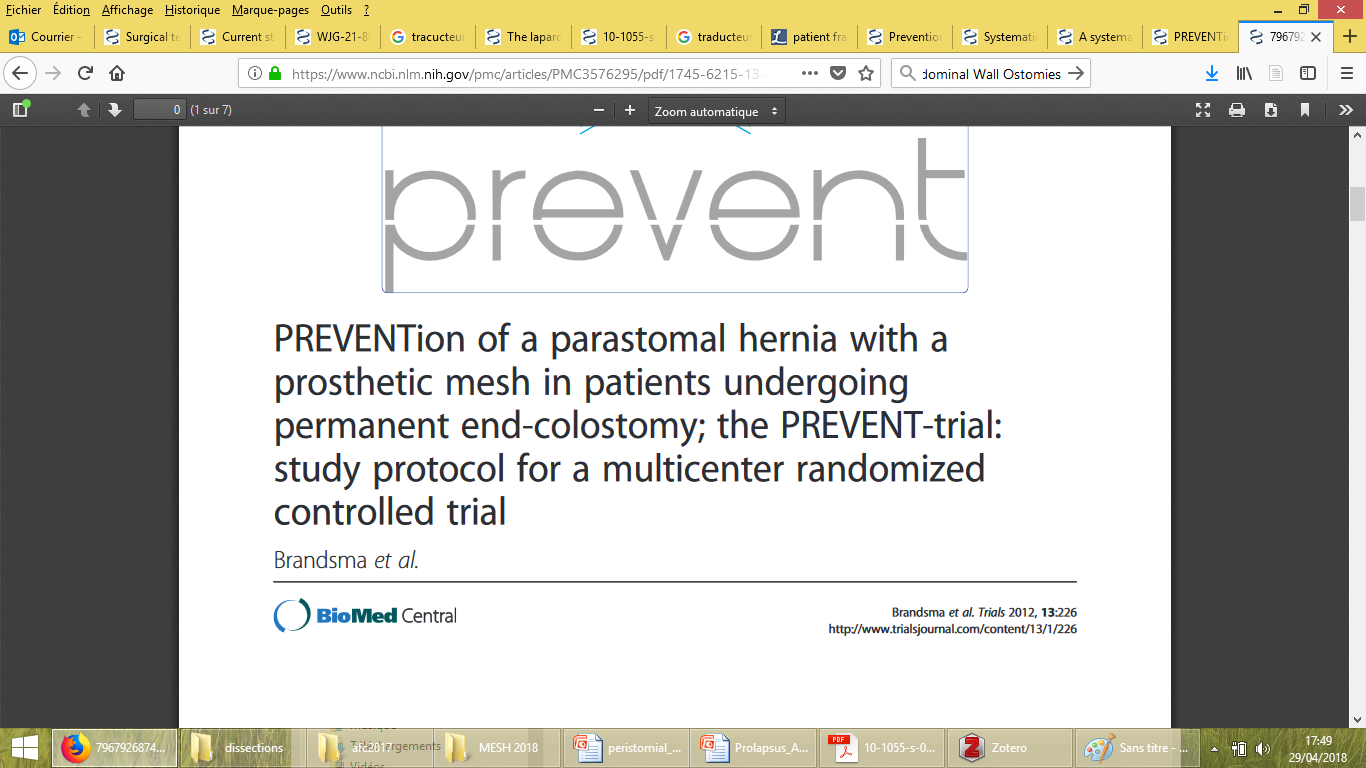 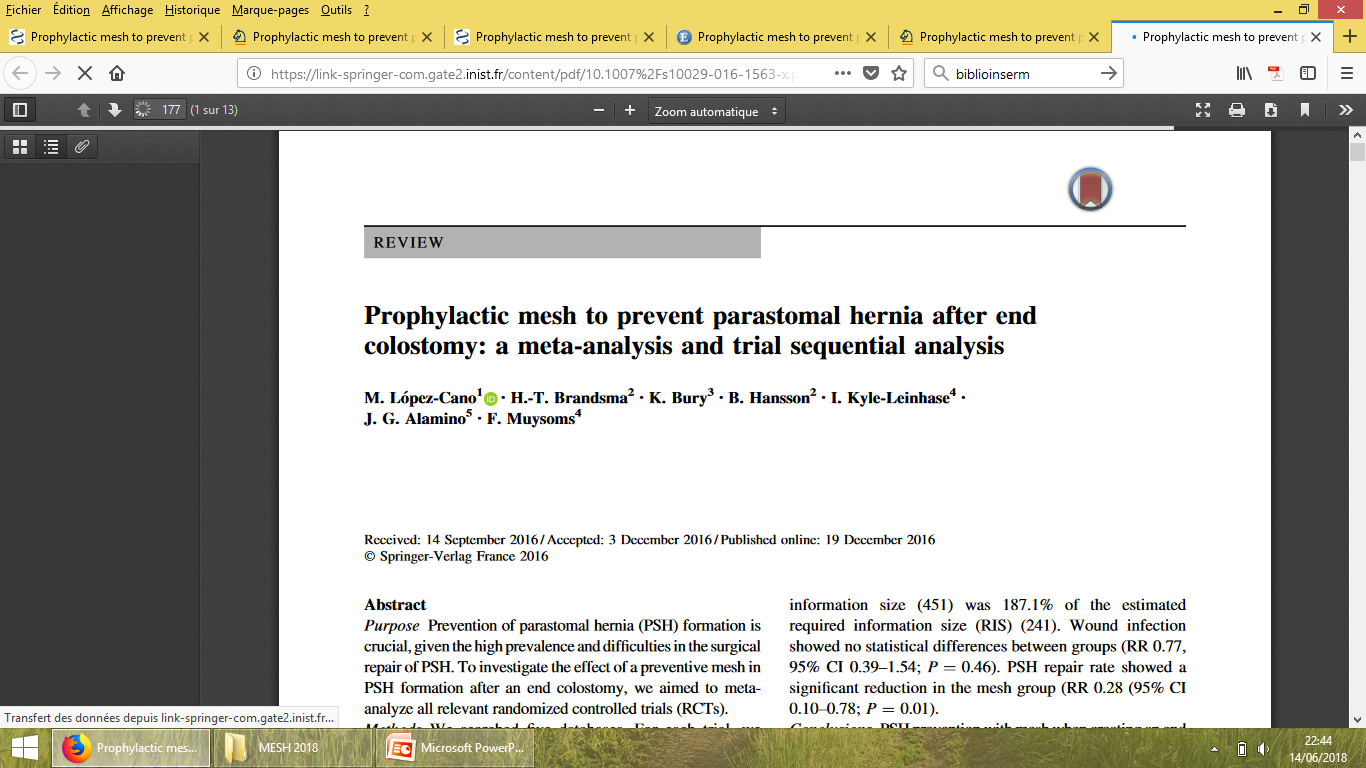 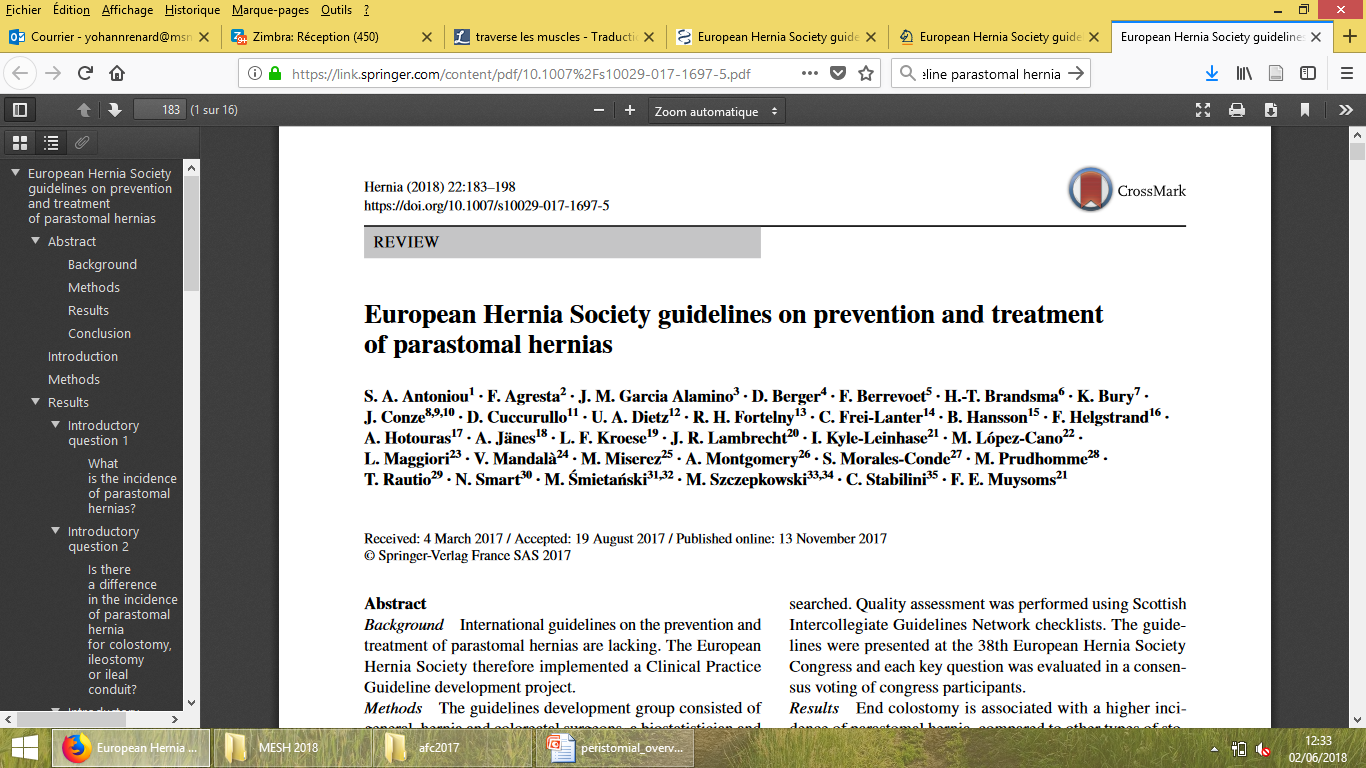 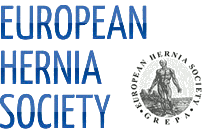 1- Helgstrand. Dis Colon Rectum. 2013
2- Fox, Rosen, Hope.  Am Surg. 2017